Variables Associated With Neuropsychiatric Symptoms in PLWH Receiving Dolutegravir-Based Therapy in Phase III Clinical Trials
Jean van Wyk,1 James Oyee,2 Sophie Barthel,2 Justin Koteff,3 Brian Wynne,3 Lloyd Curtis,2 Vani Vannappagari,3 Nassrin Payvandi,1 Val Carr,1 Tia Vincent,1 Michael Aboud1
1ViiV Healthcare, Brentford, UK; 2GlaxoSmithKline, Stockley Park, UK; 3ViiV Healthcare, Research Triangle Park, NC, USA
Results: Patient-Level Analysis
Across all 5 studies, 1672 participants received regimens containing DTG, while 1681 received non–DTG-containing regimens
Adjusted estimates (standard error) for neuropsychiatric AE rates per 1000 person-years were 5.26 (0.068) with DTG vs 5.21 (0.07) with non-DTG (adjusted relative rate [aRR], 1.05; 95% CI, 0.9-1.21; P=0.55) and 5.4 (0.079) with DTG + ABC vs 5.3 (0.085) with DTG + non-ABC (aRR, 1.1; 95% CI, 0.89-1.37; P=0.37)
Neuropsychiatric AEs included in the analyses were insomnia, anxiety, depression, suicidality,  nightmares/abnormal dreams, and headache
(A) DTG vs Non-DTG and (B) DTG + ABC vs DTG + Non-ABC
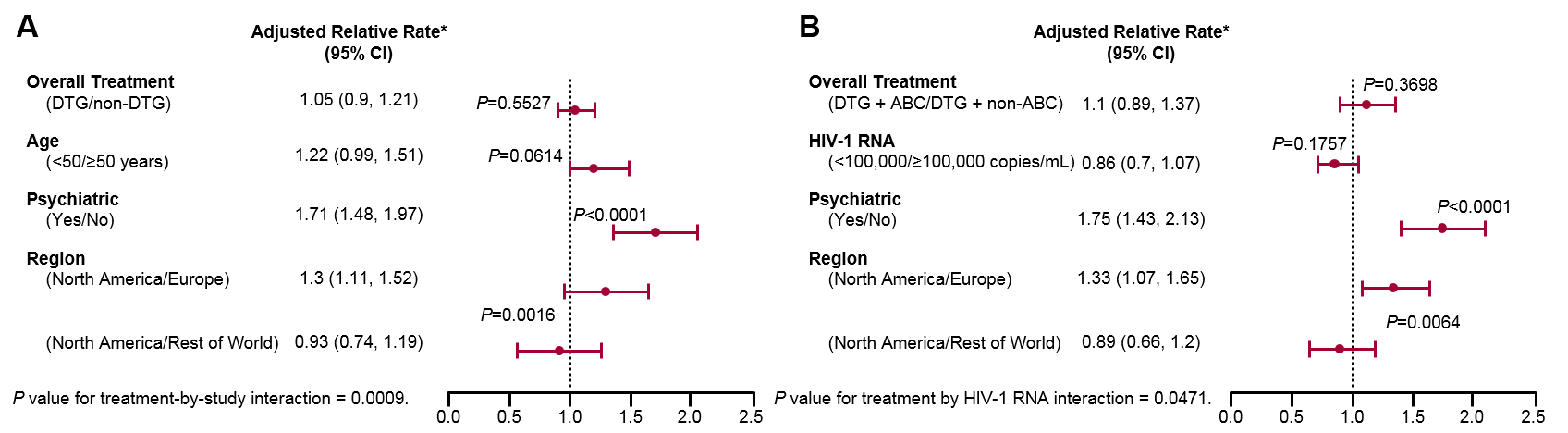 Prespecified variables included in the Poisson model were sex, age, race, region, country, previous psychiatric history, any chronic comorbidity, HIV acquisition risk factor, history of drug use, baseline viral load, CD4 nadir, and body mass index. *Adjusted estimate rate is per 1000 person-years.
van Wyk et al. AIDS 2018; Amsterdam, the Netherlands. Poster TUPDB0102.
Results
Variables associated with CNS events in patient- and event-level analyses
Association of insomnia with subsequent neuropsychiatric AEs
A similar proportion of patients in the DTG and non-DTG groups reported neuropsychiatric events with and without preceding insomnia
van Wyk et al. AIDS 2018; Amsterdam, the Netherlands. Poster TUPDB0102.
Discussion and Conclusions
In this meta-analysis of 5 randomized clinical trials (N=3353), the rate of neuropsychiatric AEs was similar between DTG- and non–DTG-treated participants 
Psychiatric history and region were associated with neuropsychiatric AEs
Concomitant ABC use was not associated with neuropsychiatric AEs
Insomnia was not found to be a precursor to the development of other neuropsychiatric AEs
van Wyk et al. AIDS 2018; Amsterdam, the Netherlands. Poster TUPDB0102.